Inventions in our life
MP3 PLAYER
DVD - PLAYER
MEMO PAD
LAPTOP
E-BOOK DEVICE
IPHONE
DIGITAL CAMERA
MOBILE PHONE
Which of these gadgets do you use and what for
LISTEN TO MUSIC                 TAKE PICTURES
SEND E–MAILS                       WATCH FILMS
SURF THE NET                         PLAY WITH IT
READ ELECTRONIC BOOKS
TALK TO FRIENDS AND FAMILY
SEND TEXT MESSAGES
STORE MUSIC FILES
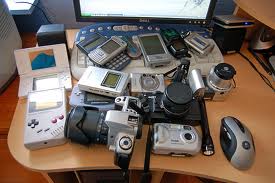 Which things are the most or the least useful in the home from your point of view?
I believe …
To my mind....
If  you ask me, I suppose that …
In my opinion …
I consider that a …is …
I feel that …is the most…
As for me I am concerned a …is
It’s obvious that my …is the thing №1 in my home…